OMICS Journals are welcoming Submissions
OMICS Group welcomes submissions that are original and technically so as to serve both the developing world and developed countries in the best possible way.
OMICS Journals  are poised in excellence by publishing high quality research. OMICS Group follows an Editorial Manager® System peer review process and boasts of a strong and active editorial board.
Editors and reviewers are experts in their field and provide anonymous, unbiased and detailed reviews of all submissions.
The journal gives the options of multiple language translations for all the articles and all archived articles are available in HTML, XML, PDF and audio formats. Also, all the published articles are archived in repositories and indexing services like DOAJ, CAS, Google Scholar, Scientific Commons, Index Copernicus, EBSCO, HINARI and GALE.
For more details please visit our website: http://omicsonline.org/Submitmanuscript.php
Biography


Moiz Bakhiet, MD, PhD,
Professor and Chairman
Department of Molecular Medicine
CMMS – Arabian Gulf University 

Consultant Neurologist
King Abdulla Medical City
Director, Princess Al-Jawhara Center for
Molecular Medicine, Genetics and Inherited Disorders
Kingdom of Bahrain
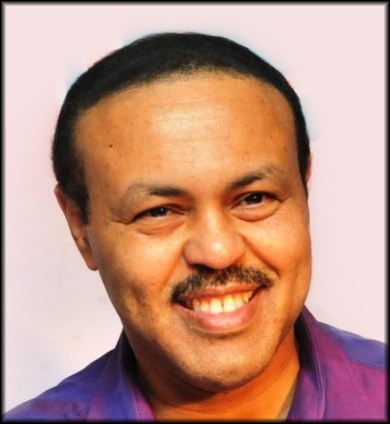 Personal
Nationality: Sudanese - Swedish (Double Nationality)
Languages: Arabic, English and Swedish 
Marital status: Married with children
Work address: Arabian Gulf University P.O. Box 26671 Manama, Bahrain
	Telephone: +973 39664120 (mobile) - +973 17237300 (Office)
	Fax: + 973 17246022
	
	E-mail: moiz@agu.edu.bh

Home address: Villa 61, Road, 3603, Area 736 (A’ali)
	Home telephone:  +973 17642347
	Home Fax: +973 17643659
Clinical portfolio
- Number of years as Consultant: 18 years 
- Number of years as specialist: 21 years
- Experience of posts in inpatient and outpatient care: 29 years
- Experience of on-call services: 29 years of standby duty
- Special clinical competence/profile area: General Neurology and Neuroimmunology
- Established the 1st Center for Molecular Medicine in the Middle East
Scientific portfolio
- Published more than 100 papers in high rated scientific journals as Cell, Nature, J Exp. Med., J Immunol., etc
- Published more than 40 abstracts
- Research resulted in International Patents: 
    . Lymphocyte stimulating factor-P-CA2998004, AWAPATENT, 2000
    . Immune System Mediator, Patent No.: 0703887.0  PCT/EP2008/052399
- Participated in many Ph.D. Examination Committees
- Acted as potential reviewer for many journals and several foundations 
- Received several Awards and Fellowships
- Actively participation in international scientific congresses
Research interests
The validity of molecular tests in assessment of infertile men in kingdom of Bahrain
Objectives of the Study:

 Develop and justify of molecular assays to establish a new effective diagnostic approach for male infertility cases.
Genomic detection and characterization of potential therapeutic biomarkers in Bahraini patients with multiple sclerosis.
Objectives of the Study:

This study aims to understand the molecular processes involved in the disease development of the recently emerged MS in our population using the Microarray technology to investigate differentially expressed novel genes in MS Bahraini patients compared to healthy subjects.
The human Immune System-Released Activating Agent (ISRAA): A nervous-induced- intron-encoded molecule with potential immunomodulatory effects
Objectives of the Study: 

To molecularly characterize the human ISRAA and determine its biological effects on human Peripheral Blood Mononuclear Cells (PMBCs), immunosuppressed cells and  on tumor cell lines. Additionally, to define the cell types responding to the human ISRAA.
Establishment of detection assay for ISRAA and evaluation of its expression in patients with immunodeficiency and autoimmunity
Research Objectives

Generation of antibodies (Monoclonal And / or Polyclonal ) directed against ISRAA

Establishment of a detected essay using these antibodies in ELISA, flow cytometry or immunohistochemistry.

Measurement of ISRAA level in patients with immunodeficiency and autoimmunity compared to health subjects
Characterization of the signalling pathways of the Immune System-Released Activating Agent (ISRAA) during innate mechanisms of immunity
Objectives of the Study

To study the production of a group of cytokines known for their regulatory 
functions by hPBMCs triggered by rISRAA, and to characterize the signaling
 pathways used by rISRAA to induce cytokine production by examining 
Phosphorylation of signaling proteins and nuclear translocation of 
transcription factors involved in this process.
Pedagogical portfolio

- Attended more than 30 national and international pedagogic courses
- Participated as teacher for lecturing at foreign universities and in international meetings in more than 50 times
- Presented more than 45 national and international seminars
- Regular lecturing and tutoring of undergraduate and graduate students
- Supervised more than 25 PhD, Licentiate (M Phil) and Masters.
Views and thoughts
Background
Professor Moiz Bakhiet is the Chief Executive Director (Founder) of Princess Al-Jawhara Center for Molecular Medicine, Genetics and Inherited Diseases. He is a Professor and Chairman of the Department of Molecular Medicine, College of Medicine and Medical Sciences, Arabian Gulf University and is a senior Consultant / Physician Neurologist at the University Medical Center, King Abdulla Medical City, Kingdom of Bahrain. Professor Bakhiet received his M.B.B.S. in 1985 from the Faculty of Medicine, University of Khartoum and his Ph.D. in Medical Sciences in 1993 from Karolinska Institutet, Stockholm, Sweden. He also obtained a Clinical Specialty in Neurology in 1993 from the Swedish Board of Health and Welfare.
In research and science, Professor Bakhiet described the first protein that acts as liaison between the nervous system and the immune system and discovered the gene for it, which helps to understand the mechanism of action of the innate immunity. This compound would open the door of hope to find a cure for diseases of the immune deficiency and will detect cases caused by which the immune system can cause diseases as a result of immune activation which leads to the destruction of tissue. He also described the relationship between the brain and immune cells and microbes and discovered the role of precise immune proteins in brain development. Furthermore, he illustrated how to control the immune proteins in the blood through some natural antibodies and depicted new method for monitoring the immune responses
In the field of Literature and Thought, Professor Moiz Bakhiet Published TWELVE poetry books which have been collected recently in THREE full collections of poetry. He participated in more than 100 National, Regional and International poem festivals and recitations and won several prices. He also has several creativity contributions in many cultural, intellectual and creative forums in different countries of the world such as the Mirbad Festival in Iraq, the XIII Ramtha Festival of Arabic poetry, Jordan. He presented several poem recitations in many Arab cities and in Europe, Americas and Asia and hosted by several TVs, radio and Arab and Western satellite channels.
Professor Bakhiet is one of the founders of the Arab Swedish Cultural Society, Chairman of the Association of Culture and Cultural Secretary of the Association of Medical Students at the University of Khartoum, provider of television programs and TV late shows in Sudan from 1985 until 1989 and a Founder of a major cultural forum on the Internet. In press and media, Professor Moiz Bakhiet has many writings releases, articles and poems since the beginning of the eighties in the undergraduate until now. Professor Bakhiet is a founder of the Sudanese Movement for Change.
Message
As a practicing doctor, I feel that research has added a lot to my daily practice for the benefit of my patients. Without research we will never be able to cope with the emerging diseases worldwide which have been influenced by life style, environment and genetics. We have to establish the culture of research among medical students and encourage young scientists by giving more opportunities to conduct front line research. Health authorities should realize the importance of research in providing better and cost effective management.
Moiz Bakhiet
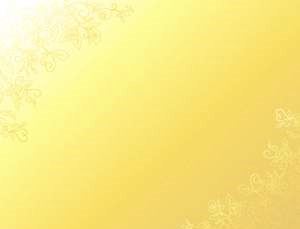 Andrology Related JournalsRelated Journals
Journal of Pregnancy and Child Health
Reproductive System & Sexual Disorders
Journal of Women′s Health Care
Gynecology & Obstetrics
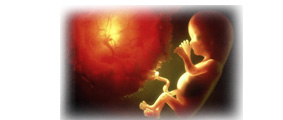 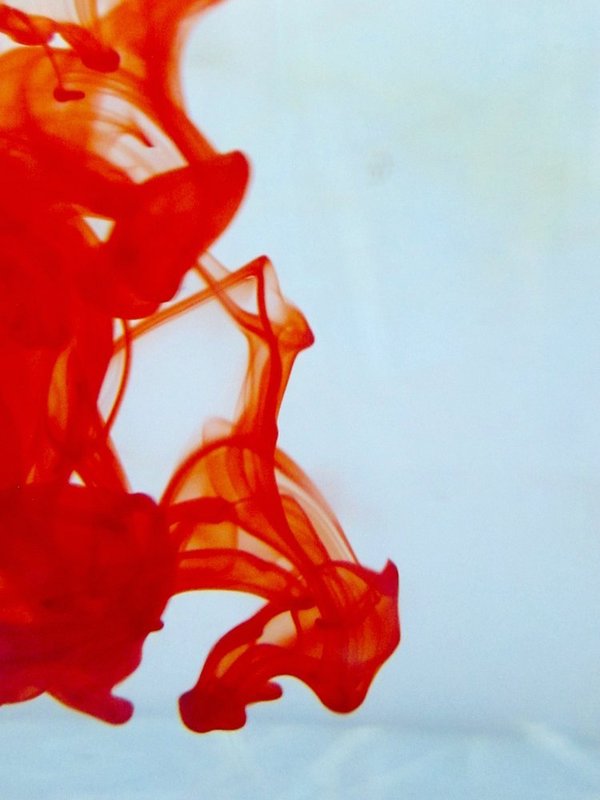 OMICS Group Open Access Membership
OMICS publishing Group Open Access Membership enables academic and research institutions, funders and corporations to actively encourage open access in scholarly communication and the dissemination of research published by their authors.
For more details and benefits, click on the link below:
http://omicsonline.org/membership.php
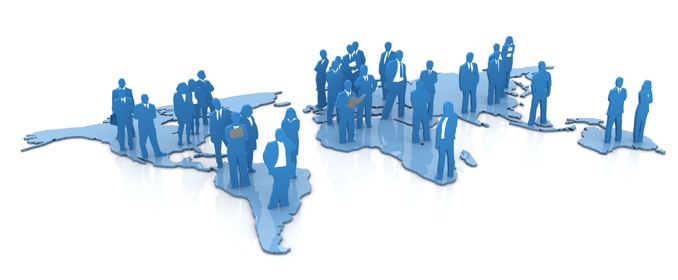